Developing CBC project ideas
Introduction to problem, stakeholder and objective analyses
Black Sea Basin Programme, Information Seminar
 Location, Date
What do you want to improve?
Problem analysis
WHAT ARE THE PROBLEMS?

Problem analysis is the initial stage of project identification: your project will adress a common problem (e.g. cross-border pollution) or a missed opportunity (e.g. limited access to external markets), the situation should be improved at the end of the project as compared to before!
Check that the problem has a cross-border dimension related to the programme priorities!
It is not enough to state there is a problem, you should analyse its causes and related effects
Describe first the negative situation and do not start straight away finding the solution to the problem, there are usually several ways to solve a problem!
You need to get an overview of all causes of the problem, though you will only target some of them in your project (other may need to be included in project external risks and assumptions)
Problem analysis: building the problem “tree”
EFFECTS
CAUSES
Who’s affected by the negative situation?
Stakeholder analysis
WHOSE PROBLEM IS IT?

Analyse who’s affected - directly or indirectly – by the problem or have an interest in it: individuals, groups of people, institutions or firms (local authorities, environment agency, farmers…) = stakeholders
Check cross-border dimension: are there stakeholders in several countries of the Black Sea Basin?
Analyse the impact of the problem on various stakeholders: different groups have different concerns, capacities and interests (sometimes conflicting) - these need to be understood and recognized in the process of problem identification 
Consult stakeholders from the beginning and throughout project design!
What could be the improved situation?
Objective analysis
WHAT ARE THE OBJECTIVES?

Negative situations of the problem tree converted into positive achievements = objectives 
Methodological approach to:
Get an overview of the desired future situation (when all problems are remedied) 
Illustrate means-ends relationship
Keep the analysis of potential objectives clearly based on adressing a range of identified priority problems
Provides the basis for the project strategy analysis!
Objective analysis: building the “objective tree”
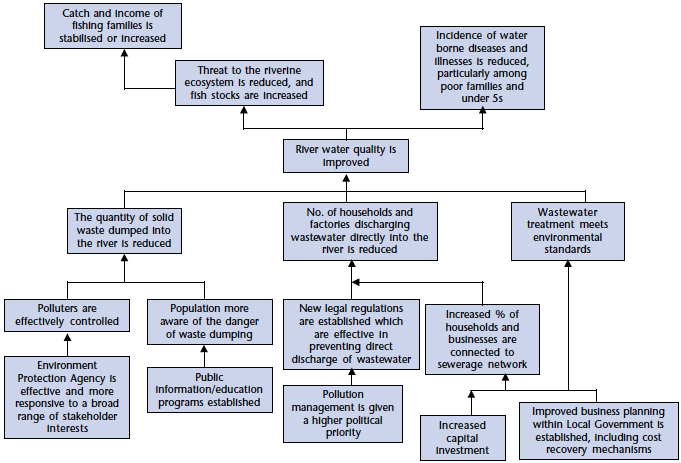 ENDS
MEANS
What change can you bring under ENI CBC?
Strategy analysis
DEFINING THE SCOPE OF YOUR PROJECT IDEA
Shall all identified problems/objectives be tackled or only a few?
What objective(s) cannot be reached acting only on a national/regional/local level and needs CBC?
Will it contribute to programme indicators?
How does it build upon previous/current/planned actions in this field? Possible complementarities/synergies/overlaps? Scope for replication?
What can realistically be afforded within the Black Sea Basin call financial limits?
Who’s affected by the desired change or can contribute to it?
Stakeholders analysis
Let’s practice on problem and objective analysis for the Black Sea Basin Programme priorities!
Problem analysis – Work group per priority
Brainstorm main cross border problems related to the priority and select one individual focal problem – write on yellow card
Identify related problems to this focal problem – write on yellow cards
Establish hierarchy of causes and effects – stick accordingly the cards on the flipchart paper and draw arrows from causes to effects
Identify who’s affected by each problem – write on pink cards and stick next to each related problem

Think about existing problems, not future or imagined ones!
The position of the problem in the hierarchy does not indicate its importance!
A problem is not the absence of a solution, but a negative situation (e.g. “crops are infested with pests” is a problem, “no pesticides are available” is not)!
Objective analysis – Work group per priority
Reformulate all negative situations of the problems analysis into positive situations that are desirable and realistically achievable – write on green cards
Organise on the flipchart paper accordingly at the same line as appropriate problem 
Check the means-ends relationships to ensure validity and completeness of the hierarchy: if necessary revise statements, add new objectives (means) if relevant to achieve the objective at the next higher level, delete objectives which do not seem suitable or necessary 
Assess impact on stakeholders (positive-negative, involvement realistic?) - write on pink cards and stick next to the related objective
Check complementarities with other relevant initiatives in the same field (e.g. national/regional policies, other EU funded programmes…) – write on blue cards and stick next to the related objective